Welcome to the Workshop on 
Simulation, Design and Operation of Ionization Profile Monitors
GSI, Darmstadt, May 22nd to 24th, 2017
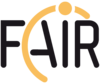 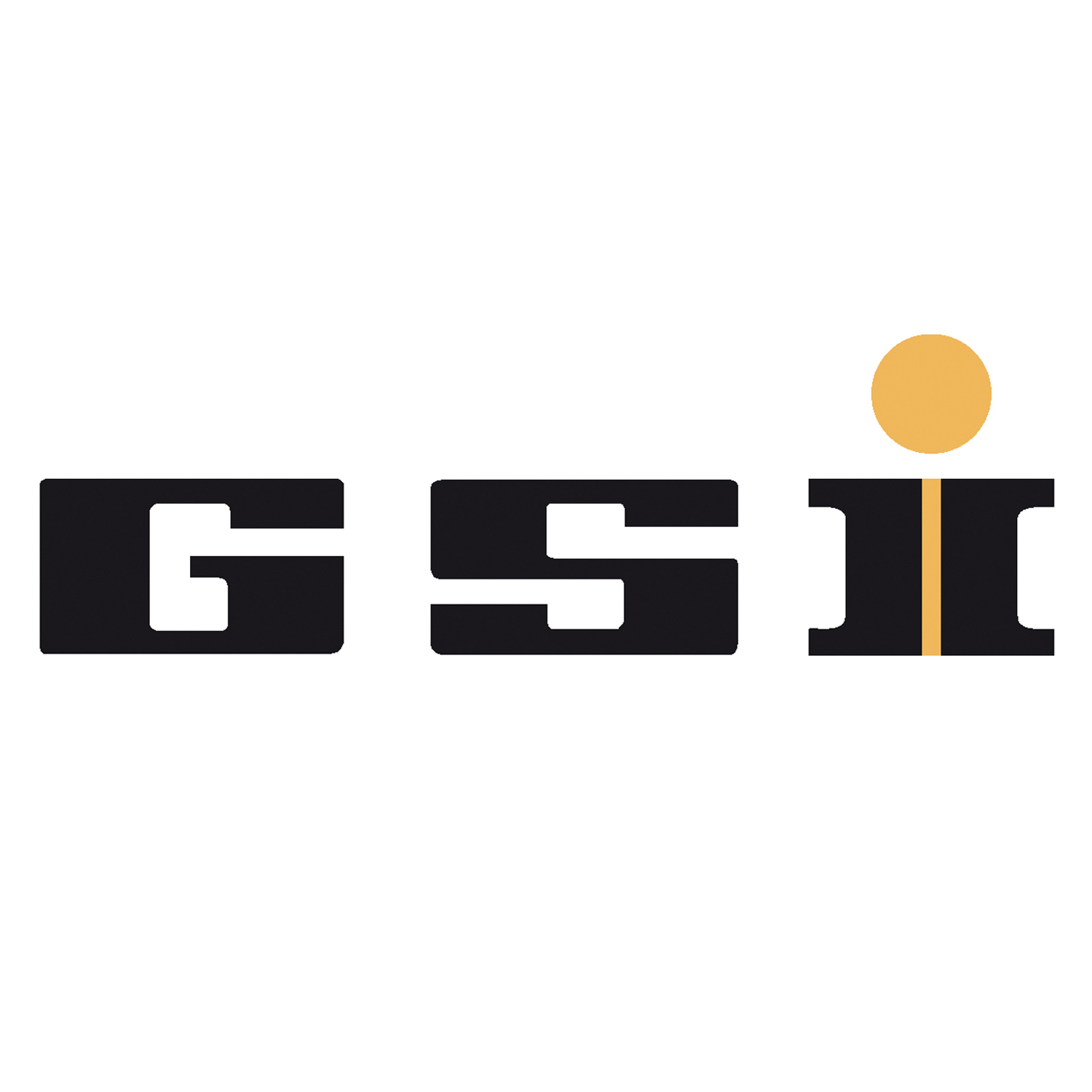 1
European Network ARIES and ADA
ARIES:
Accelerator Research and Innovation for European Science and Society
 Project related to R&D in accelerator science, lead by M. Vretenar CERN  
 Funded by European Union with 10 M€ from  2017 to 2021
 Covers all major parts of accelerator physics and technology
 Successor of EuCARD2  EuCARD  CARE as started in 2004
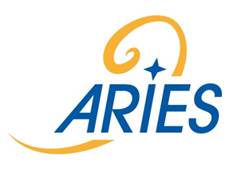 ARIES - ADA:
Advanced Diagnostics  at Accelerators 
Network Activity concerning actual topics, 200 k€ total budget 
       Organization of workshops & exchange of personnel on several weeks basis
Tasks:    Task 1:  Management of ADA   Peter Forck GSI
Task 2: BD at hadron LINACs  Peter Forck GSI
Task 3: BD at hadron synchrotrons  Rhodri Jones CERN
Task 4: BD at 3rd gen. light sources  Fancis Perez ALBA-CELLS
Task 5: BD at 4th gen. light sources  Kay Wittenburg DESY
Successor of CARE-HHH-ABI (2004 to 2008)
2
Workshop Overview
Organization of sessions:
Goal of the workshop: Meeting of all world-leading experts i.e. you ! 
     summary on IPM technology and operation, discussion on simulation codes 
Monday morning: Technical realization of IPMs
Monday afternoon: Operational usage 
Tuesday morning: Simulation codes concerning space charge broadening
Tuesday afternoon: GSI guided tour, GSI related talk, novel idea for data analysis
Wednesday morning: Hands-on demo of ‘Virtual IPM’, discussion of hardware
The simulation session 
is partly a  follow-up of a 
workshop at CERN, March 2016
dedicated to code development
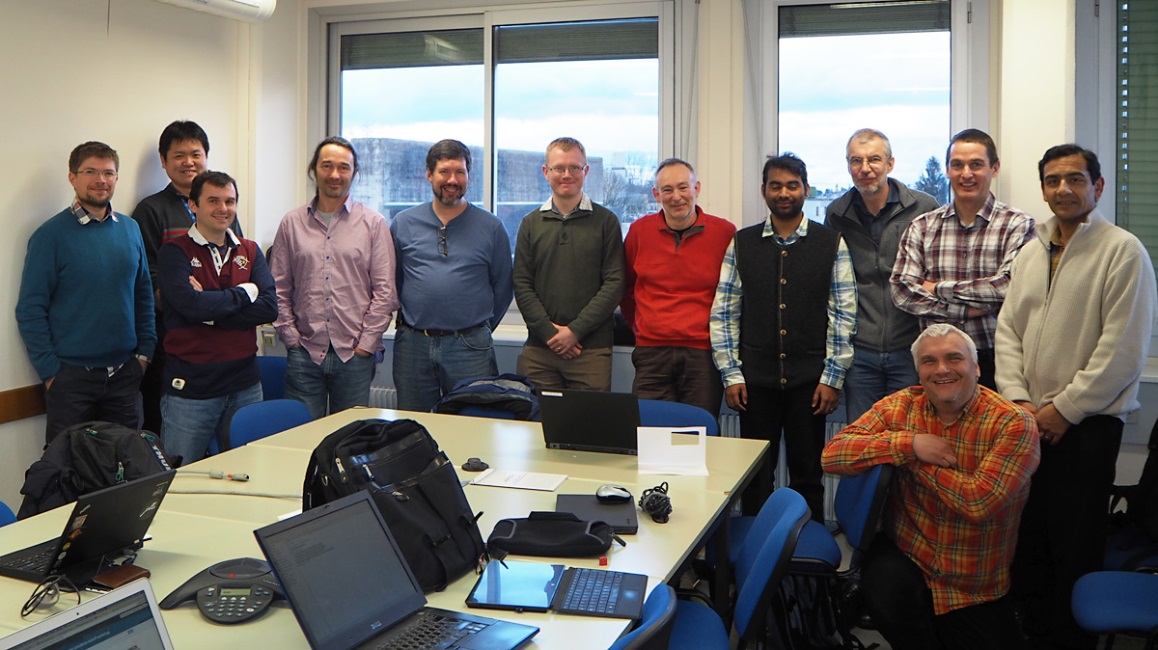 3
Workshop in memorial to Bernd Dehning
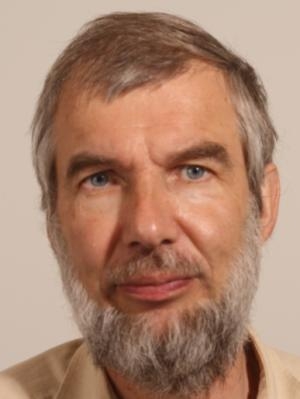 Bernd Dehning passed away on 
14 January 2017 after  a cancer attack.
Born on 3 May 1957 in Germany
At CERN since October 1987 
Section  leader for beam loss monitors, profile measurement etc.
Valuable contribution to many fields & supervisor of many students
 an excellent scientist & a good friend
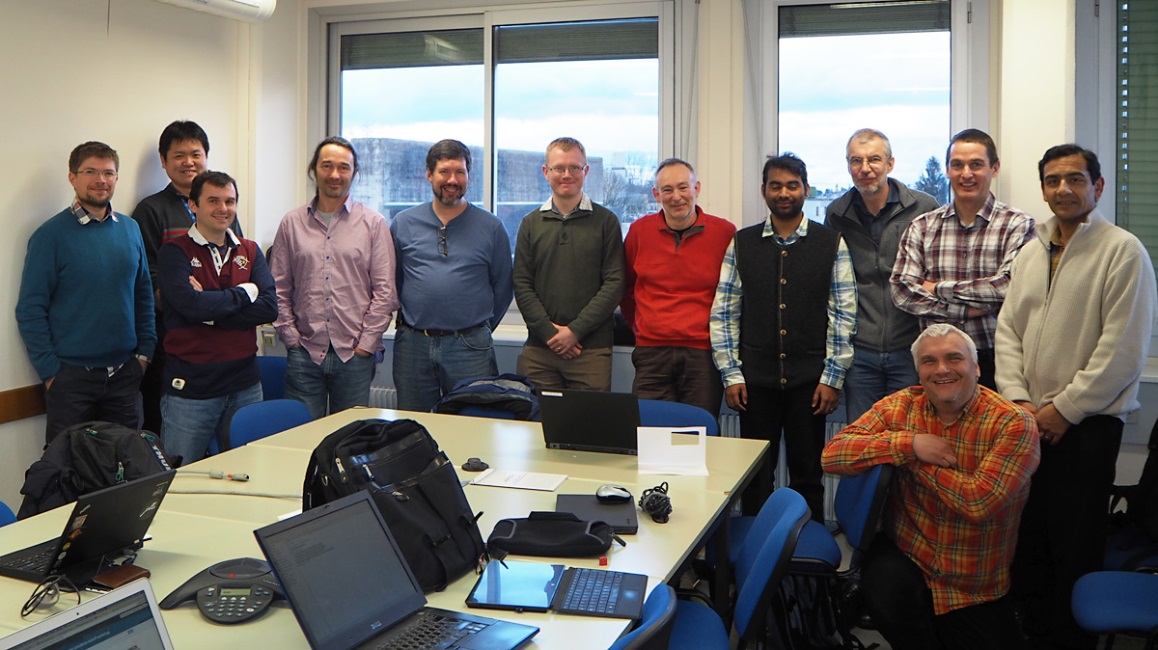 4
Practical Details
Organization:
Workshop venue: KBW Lecture Hall, Wednesday-morning: + neighboring room  
Included in fee: Lunch on Mo&Tu at GSI canteen, dinner Mo&Tu at ‘Weißer Schan’
      hotel cost at ‘Weißer Schwan’ or GSI guest house ( don’t pay, we will do it...)
Lunch: Self-service for full menu (soup, main dish, desert)  incl. one soft-drink  
      tell at the cashier that you participate in ‘IPM2017 workshop’, tables are reserved 
 Workshop photo on Tuesday 12:20
 Guided tour on Tuesday: Meeting point at KBW i.e. here
Scientific program:
Please up-load your contribution to the INDICO site
Workshop atmosphere: Please ask question and contribute to the discussion  
      discussion might have priority with respect to schedule!
 Let’s get started ...
5